Aortic Dissection
Presented by: Nada Hamadneh, Maha Qudah, Nada Mahasneh
Definition
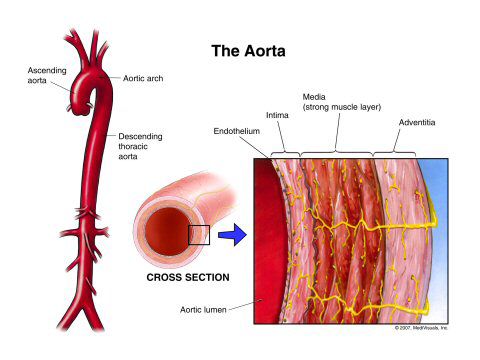 A serious condition in which the inner layer of the aorta tears, causing the inner and middle layers to separate “dissect” creating a false lumen alongside the existing or true lumen.
Classification
There are two classifications: 
-DeBakey Classification:
Type 1: Originates in the ascending aorta and extends beyond that, at least to the aortic arch. It’s the most lethal type, most commonly in patients <65 years
Type 2: Limited to the ascending aorta only 
Type 3: Originated at the level of the left subclavian artery, it’s further classified into type:
                 3a: Confined to the descending thoracic aorta and 
                 3b: The dissection extends into the abdominal aorta
-Stanford Classification: (more commonly used and is taken into perspective for treatment decision making)
Type A: Affects Ascending Aorta 
Type B: Begins Beyond Brachiocephalic vessels (ascending aorta completely spared)
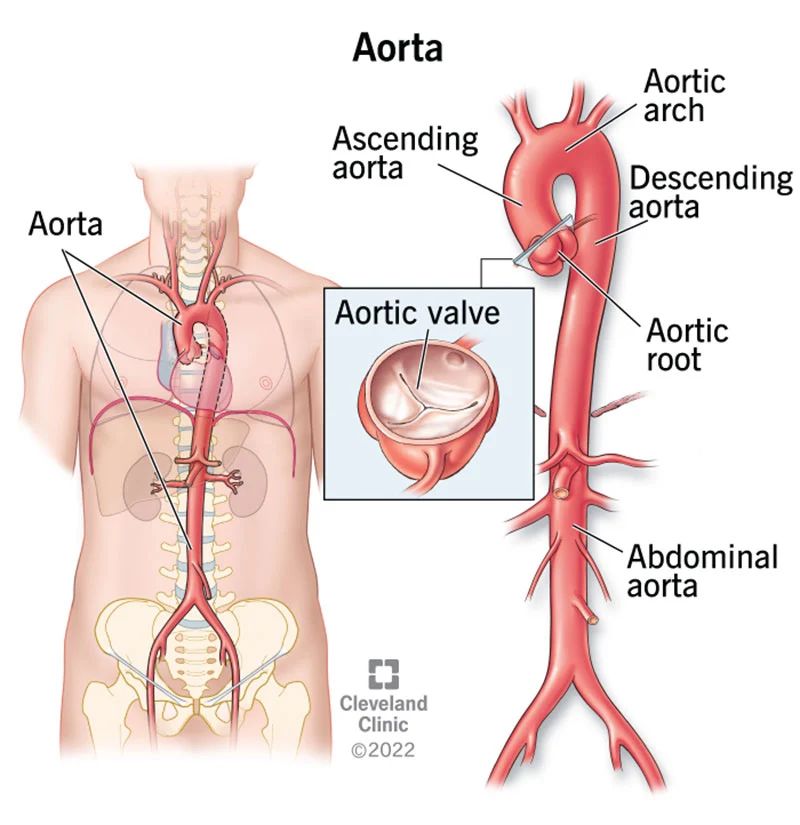 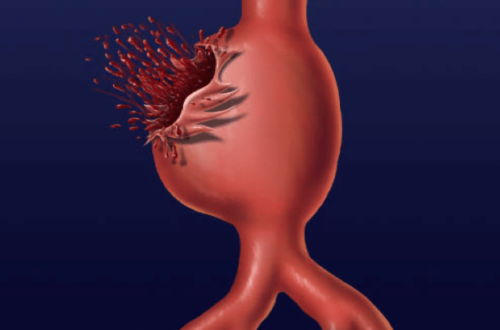 Epidemiology
Males have a 2-5 times higher risk than women, peaks in the 6th and 7th decades.
However, studies have proven that the presentation in female patients is more severe and worse, specifically in the third trimester of pregnancy due to the hyperdynamic state and hormonal effect on vasculature.
Etiology
AQUIRED: 
1- HTN: Most common cause and increases with age, can be 2ry to cocaine and amphetamine use. Increased risk of dissection if associated with increased age, tobacco use and hyperlipidemia.
2- Trauma, such as accidents 
3- Vasculitis  (Syphilis, Takayasu’s arteritis) 
CONGENITAL: 
1- CTD, most commonly with Marfan Syndrome (a mutation in the gene responsible for the transcription of Fibrillin which is necessary for the elasticity of the vessel) and Ehlers-Danlos syndrome (a mutation in a gene responsible for the synthesis of collagen). Defects in such proteins will affect elasticity and resilience of the wall, causing tears in the lumen leading to the dissection.
2- Bicuspid Aortic Valve (since it increases the risk of AS, HTN). Seen in Turner’s.
3- Coarctation of the Aorta, specifically seen in patients with a history of Turner’s syndrome and HTN.
Pathophysiology
Common anatomic sites of origin: 
Above the aortic root >> Most common. 
Aortic arch
Distal to the left subclavian

Blood enters the media of the aorta and forms a false lumen in the intima-media space following a tear in the aortic intima and propagates. 
Possible scenarios: 
Pressure build-up within the “false lumen” causing a rupture.
Occlusion of a branching vessel (e.g. coronary arteries, renal arteries, etc.) 
“Reentry” of the blood through a second intimal tear into the aortic lumen.
Formation of an “intra-luminal thrombus”.
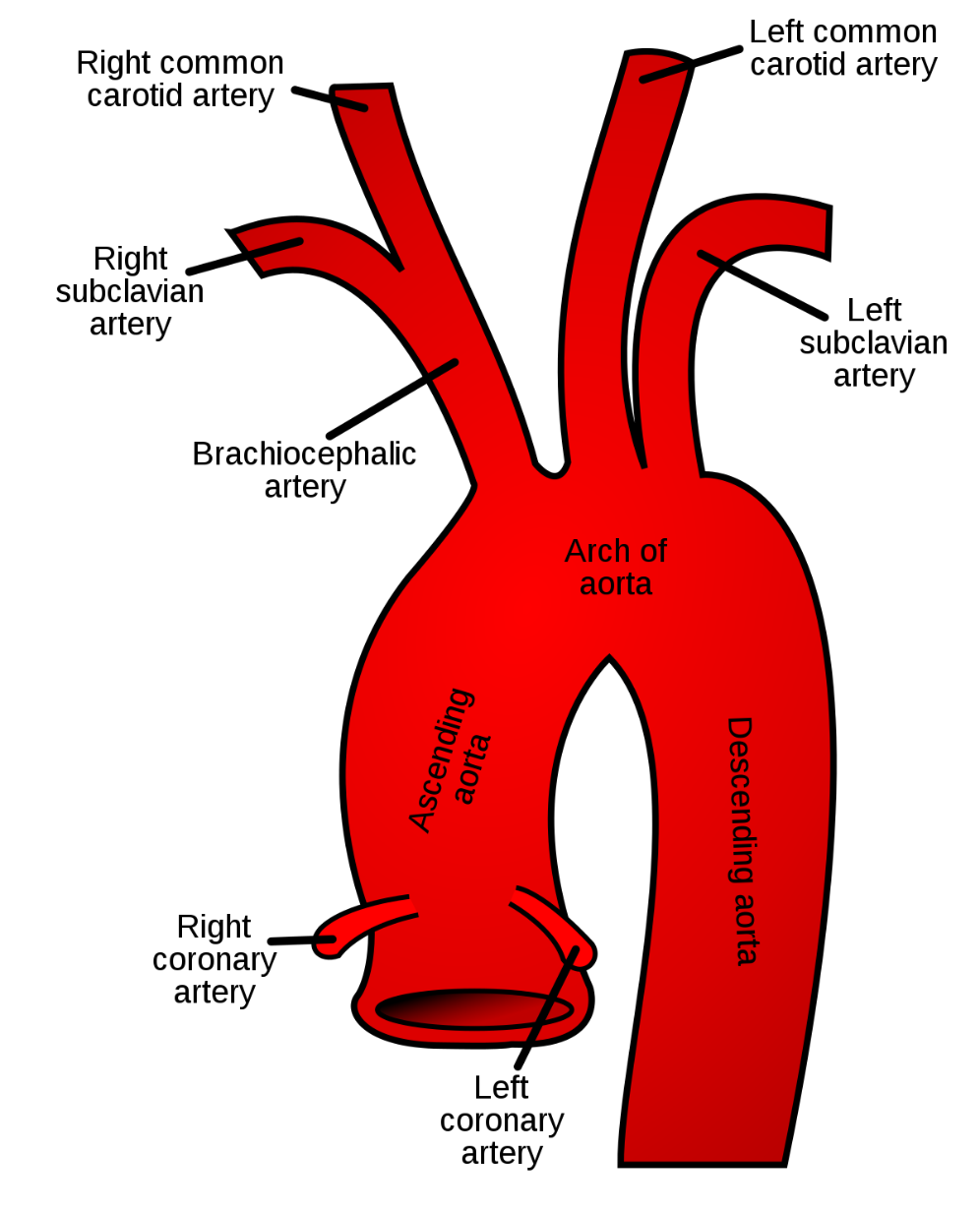 Clinical features
Sudden and severe tearing/ripping/stabbing pain
 Location: Anterior chest (Type A) or back (Type B).
Interscapular or retrosternal
Neck and jaw
Abdominal pain.
 Abrupt in onset
Hypertension, or hypotension.
Asymmetrical blood pressure (>20 mmHg) and pulse reading between limbs.
Signs of acute limb ischemia
Syncope, diaphoresis, confusion or agitation.
Early diastolic murmur may be heard over auscultation due to aortic regurgitation.
Neurologic manifestations (hemiplegia, hemianesthesia) due to obstruction of the carotids.
Cardiac arrest due to cardiac tamponade.
Confirm hypotension by measuring blood pressure in a second limb, an initial low blood pressure reading in a limb could be falsely low due to an intimal flap obstructing its blood supply.
[Speaker Notes: Beck’s triad of cardiac tamponade: low blood pressure, distension of the jugular veins and decreased or muffled heart sounds on cardiac auscultation.]
Management
The optimal management approach depends on the clinical presentation. 
Control blood pressure with safe limits (MAP > 70 mmHg with SBP < 120 mmHg).
Order laboratory studies: D- dimer, type and screen (a pretransfusion test), coagulation panel, CBC, BMP, troponin
ECG: To rule out MI as a cause of chest pain or as a complication of AD. 
CXR: A non- specific, quick method to differentiate other causes of chest pain e.g. pneumothorax and identifying classic radiographic findings of AD (wide mediastinum (greater than 8cm).
T.E.E: can detect the intimal flap, false lumen and rule out cardiac tamponade.
CTA
MRA: less used as it takes a long duration.
Management
Stable patients:
 Determine pretest probability (the likelihood of AD compared to other life-threatening causes with overlapping features) based on clinical evaluation and/or aortic dissection detection risk score.
Red flag features accompanying chest pain that increase the likelihood of AD:
Syncope, Acute limb ischemia, neurological features.
 Order initial investigations, e.g., CXR, ECG, CTA
 CTA is the gold standard with high sensitivity and specificity (unless patient is allergic to IV contrast or has impaired renal function).
CTA AND TEE are the preferred tests in the diagnosis of acute AD. CTA more readily available in ER. TEE is accurate and is ideal in the unstable patient (can be preformed at bedside).
Investigate other potential causes of symptoms.
Management
Hemodynamically unstable patients:
Patients may present with shock or cardiac arrest due to complications of AD.
 Resuscitate, and/or stabilize using ABCDE approach. 
 Immediately treat life-threatening complications.
 Perform bedside investigations e.g. ECG, CXR and/or echocardiography (TEE, TTE or POCUS). 
T.E.E is the better option for hemodynamically unstable patients and those with significant decrease in GFR or at risk of contrast-induced nephropathy.
Do not rely on ECG alone as findings of aortic dissection can resemble those of ACS and PE. 
Consider including CTA in the diagnostic evaluation to rule out aortic dissection. 
Consider bedside TEE, TTE, or POCUS to rule in aortic dissection, if this can be done without delay.
Mortality from a type A aortic dissection increases by 1–2% per hour until management is initiated. Maintain a high level of clinical suspicion and order diagnostic studies early!
It’s important to identify aortic dissection as the clinical findings can be unapparent. If incorrectly diagnosed as acute MI and treated with thrombolytics, it can be fatal.
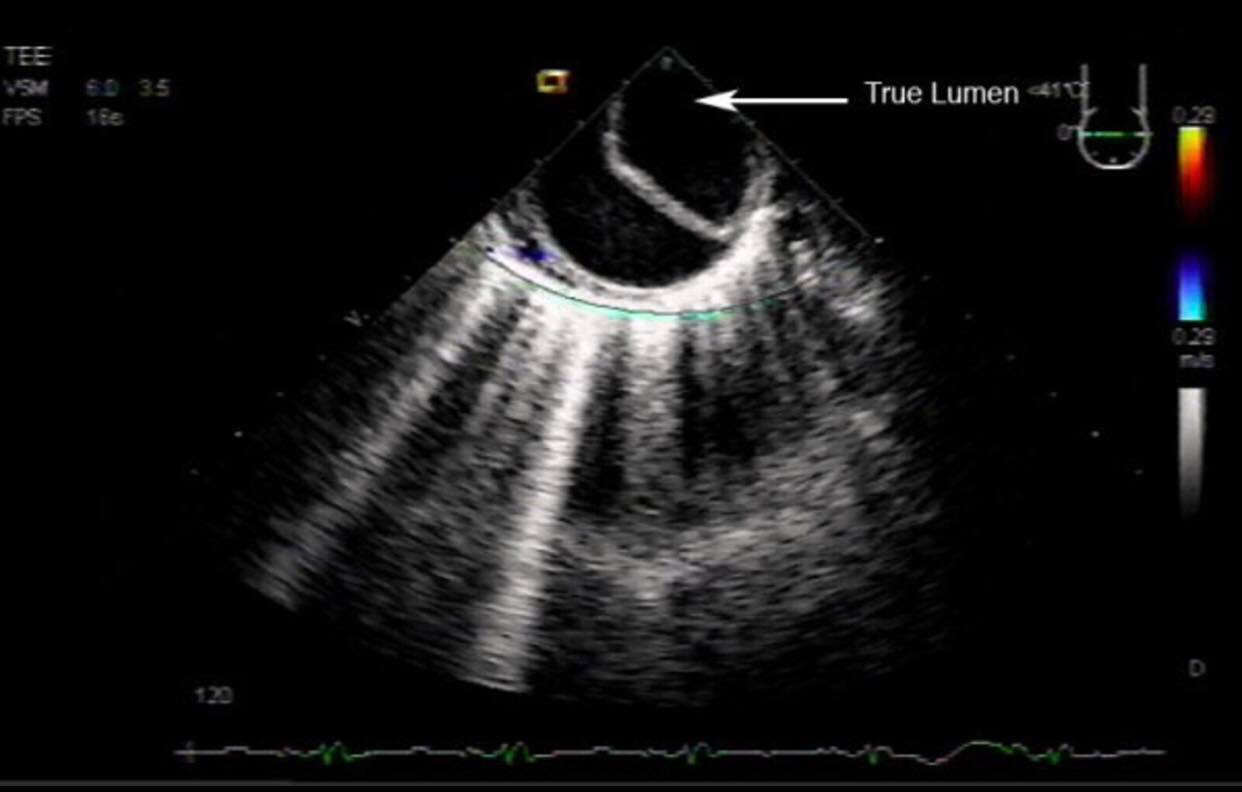 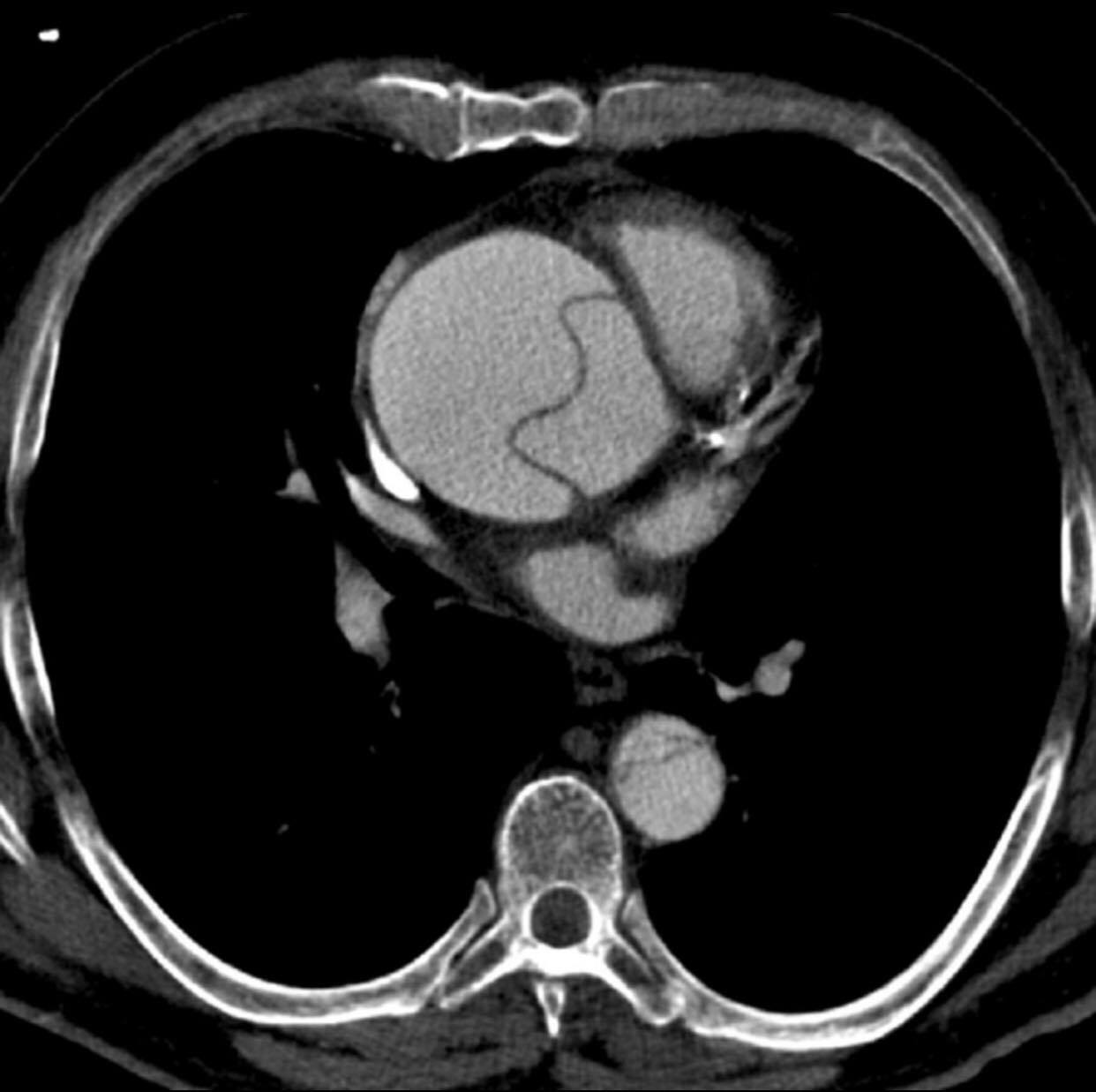 Diagnostic techniques and findings
[Speaker Notes: 1- Widened mediastinum
2- CT chest
3- TEE]
Complications
Malperfusion syndrome: Blood flow to major vessels is interrupted, resulting in ischemia and end-organ damage.
The patient may have signs of acute renal failure due to renal art. occlusion.
Weakness of lower extremities or acute paraplegia if the spinal arteries are involved. 
Aortic rupture and acute blood loss: Can result in bleeding into the mediastinum, thorax and abdomen with signs of shock. 
*Most common site of rupture is the aortic isthmus.
Cardiac tamponade (Leading cause of death in AD). 
Myocardial infarction due to CA occlusion. 
Aortic regurgitation (extension of the dissection into the aortic valve)
Stroke (extension into the carotids). 
Slow extension of the dissection into the pericardium resulting in: Pericarditis, pericardial effusion and pericardial tamponade.
Prognosis
About 20% of patients with aortic dissection die before reaching the hospital. Without treatment, mortality rate is 1 to 3%/hour during the first 24 hours, 30% at 1 week, 80% at 2 weeks, and 90% at 1 year.
Hospital mortality rate for treated patients is about 30% for proximal dissection and 10% for distal. For treated patients who survive the acute episode, survival rate is about 60% at 5 years and 40% at 10 years.
 About one third of late deaths are due to complications of the dissection; the rest are due to other disorders.
Prevention
Blood pressure control
Smoking cessation
Maintain ideal weight 
Follow up with a doctor if there is family history of aortic dissection.
Screening and repair of rapidly expanding aneurysms, Suspected or known rupture (regardless of patient stability) : emergency repair within 90 minutes
Treatment
Aortic dissection requires immediate treatment, it may be surgery or medication, depending on its type and complications of the dissection. 
Blood pressure control is essential in all patients to prevent progression of the dissection
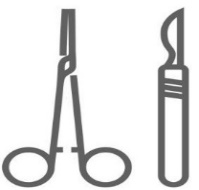 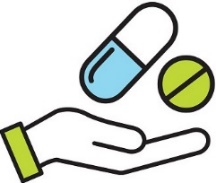 Surgery 
All patients with Stanford type A dissection
Patients with Stanford type B dissection who develop complications
Drugs (Patients with uncomplicated type B dissection)
 1- Hypotensive patients
IV fluids
Vasopressor: Norepinephrine, Phenylephrine
 2- Hypertensive patients
IV Beta blocker: Esmolol, Labetalol
If beta blockers are contraindicated use calcium channel blocker: Verapamil, Diltiazem
Followed by vasodilator: Na Nitroprusside, Nicardipine, Nitroglycerine
 3- Supportive: Morphine for pain management
Notes 

Inotropes should be avoided as they can increase shear stress on the aortic wall through increased force of ventricular contraction. (Hydralazine)
Identify and treat, if possible, any comorbidities that may be contributing to the hypotension like severe aortic insufficiency or Cardiac tamponade
Patients with dissection of the descending aorta who remain stable on IV treatment can be transitioned to oral medications and discharged with outpatient imaging surveillance.
Start beta blocker therapy before vasodilators to avoid reflex tachycardia
Case
A 63-year-old man is rushed to the emergency department because of a severe, sharp, "tearing" chest pain. He suffers from a syncopal event prior to reaching the emergency room, and his peripheral pulses are diminished. He has a history of uncontrolled hypertension , diabetes mellitus, and chronic kidney disease. After stabilization, what of the following is the most appropriate test in order to diagnose the patient's condition?

A- CTA
B- MRA
C- CXR
D- ECG
[Speaker Notes: Answer is: B. 
The patient has typical signs of aortic dissection. The gold standard imaging technique is CTA, in this case though, it’s contradicted due to an existing morbidity: Chronic kidney disease.]
Case
A 65-year-old man comes to the emergency department because of chest pain. He rates the pain as a 10 on a 10-point scale. It is sudden, burning, tearing, and radiates to the back. He has a history of hypertension and cocaine use. His temperature is 36.8°C (98.2°F), pulse is 150/min, respiration are 18/min, and blood pressure is 180/100 mm Hg. Troponins and D-dimer are negative. Chest X-ray shows a widened mediastinum. An ECG shows a heart rate of 150/min with no other abnormalities. What is the most appropriate next step in management?

A- Propranolol
B- PPI 
C- Digoxin
D- Aspirin
[Speaker Notes: Answer is: A. 
The patient has signs of aortic dissections, to manage the elevated blood pressure we give B- Blockers.]
Case
A 72-year-old man comes to the emergency department because of sudden onset, severe chest pain that radiates to his back. He also feels weak, light-headed, has nausea, and is short of breath . He takes atorvastatin, enalapril and an inhaled corticosteroid, though is often non-compliant with his medications. His pulse is 105/min, and blood pressure is 180/100 mm Hg in the left arm and 155/95 mm Hg in the right arm. The bedside chest X-ray shows a widened mediastinum. Despite optimal management, the patient quickly decompensates and passes away. Which of the following is the most likely underlying cause of death?
A- Hemorrhage within the cranium
B- Equalization of the pressures within the heart
C- Myocardial infarction
[Speaker Notes: A serious complication of acute aortic dissection is pericardial tamponade, which occurs if there is retrograde progression of the dissection to the heart and an accumulation of blood within the pericardial space. When the pericardial fluid pressure exceeds that within ventricles, the ventricles are no longer able to fill appropriately, and the pressures within the four chambers of the heart equilibrate. This leads to decreased cardiac output and, ultimately, death if a prompt pericardiocentesis is not performed. Signs of cardiac tamponade include a raised jugular venous pressure , hypotension , and pulsus paradoxus.]
Case
An overweight 45-year-old man comes to the emergency department because of acute chest pain that began 30 minutes ago. His pulse is 150/min with decreased peripheral pulses, and his blood pressure is 100/60 mm Hg. He was sitting at home eating dinner when he "felt his blood pressure go up," and then almost immediately experienced a sudden onset of severe, "ripping" chest pain that radiated to his back. Current medications include captopril and metoprolol, which he has not taken for several weeks. What of the following is the most appropriate imaging modality in the patient's workup?
A- CXR
B- MRA
C- CTA
D- TEE
[Speaker Notes: CT angiogram will allow highly sensitive and specific diagnosis of a dissection to occur, which will then direct treatment.]
Thank You
[Speaker Notes: Resources:
Amboss
Step up to medicine
Osmosis and osmosis question bank
Boards and beyond
Ninja nerd videos
First aid for the USMLE step 1]